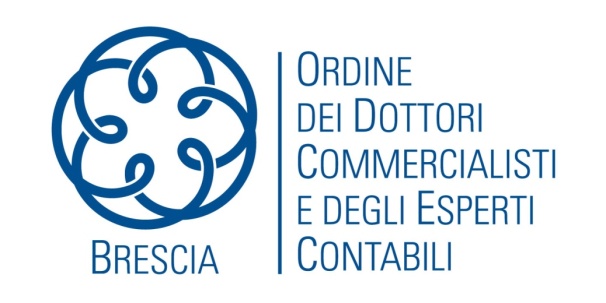 Le ultime novità di fiscalità internazionale: transfer pricing, stabile organizzazione, dividendi esteri, economia digitale
Novità in tema di CFC e di distribuzione di dividendi:
Radicamento effettivo e stratificazione delle riserve
Brescia, 4 luglio 2018

Dott. Luca Cavalleri
Riferimenti normativi e prassi
Art. 47, comma 4, Tuir
Art. 89, comma 3, Tuir
Art. 167, commi 4-5 Tuir
D.Lgs. N. 247 del 18.11.2005 (Correttivo Ires)
D.L. 223/2006
D.Lgs. N. 147 del 14.09.2015 (Decreto crescita ed internazionalizzazione)
Art. 1, co. 680, Legge n. 190/2014 (Legge di Stabilità 2015)
Legge n. 208/2015 (Legge di Stabilità 2016)
Commi 1007, 1008, 1009 dell’art. 1 Legge di bilancio 2018
D.M. 21 Novembre 2001
D.M. 30 Marzo 2015
Circolare Ministeriale 35/E/2016
2
Sintesi delle modifiche introdotte in ambito dividendi black list
Novità e modifiche normative  della Legge di Bilancio 2018
(Commi 1007, 1008, 1009 dell’art. 1)

Introduzione del criterio di qualificazione dei dividendi black list sulla base del periodo di maturazione

Le novità sub 1) si applicano a:
gli utili percepiti a decorrere dal periodo d’imposta 2015 e maturati in periodi d’imposta precedenti
gli utili maturati dal periodo d’imposta 2015
3
Sintesi delle modifiche introdotte in ambito dividendi black list (segue)
Novità e modifiche normative  della Legge di Bilancio 2018
(Commi 1007, 1008, 1009 dell’art. 1)

Limitazione dell’imponibilità dei dividendi black list in presenza dell’esimente ex art. 167, comma 5, lett. a) Tuir (prima esimente)

Facoltà di presentazione dell’interpello preventivo per la parziale non imponibilità dei dividendi black list

Presunzione di prioritaria distribuzione delle riserve non black list
Le novità sub 2), 3), 4) si applicano a:
i dividendi black list percepiti dal 01/01/2018
4
Art. 47, comma 4, TUIRArt. 89, comma 3 TUIR
Modifica del presupposto di qualificazione dei dividendi black list:il periodo di maturazione
5
Premessa
La legge di Bilancio 2018 ha modificato la tassazione degli utili che provengono da società partecipate localizzate in Stati o territori aventi un regime fiscale privilegiato – black list.
Infatti, con riferimento sia agli utili maturati prima del 2015 e distribuiti nei periodi d’imposta successivi, sia agli utili maturati a decorrere dal 2015, la legge di Bilancio 2018 ha disposto che – al fine di stabilire se tassare gli stessi integralmente o in misura ridotta – è necessario verificare se il Paese di localizzazione della società distributrice si qualifichi come “black list” nel periodo di maturazione dei dividendi.
6
Premessa (segue)
Come detto, la legge di Bilancio 2018 introduce significative modifiche al regime di tassazione dei dividendi derivanti da partecipazioni detenute in società residenti in Stati o territori aventi un regime fiscale privilegiato.
Tali modifiche si sono rese necessarie a causa dei differenti criteri che - negli anni 2014 e 2015 - sono stati adottati per identificare i Paesi a fiscalità privilegiata, i quali hanno subito modifiche ad opera di:
Decreto «correttivo Ires» (D.Lgs n. 247/2005)
D.L. 223/2006
Legge di Stabilità per il 2015 (legge n. 190/2014)
Legge di Stabilità per il 2016 (legge n. 208/2015)
7
Le modifiche del Decreto «Correttivo Ires» - Criterio di provenienza
Inizialmente, il D.Lgs. 18 novembre 2005, n. 247 (c.d. “correttivo Ires”) ha novellato l’articolo 47, comma 4, Tuir, sostituendo la locuzione “provenienti” con quella “corrisposti”.

Tale primo intervento legislativo ha determinato come diretta conseguenza che i dividendi provenienti, anche indirettamente tramite una sub-holding ubicata in Paese a tassazione ordinaria, da un soggetto localizzato in un paradiso fiscale, non avrebbero comportato la tassazione integrale a carico del soggetto percettore dei proventi residente in Italia.
8
Le modifiche del D.L. 223/2006 – Abolizione del criterio di provenienza
Successivamente, per evitare triangolazioni artificiose nella distribuzione dei dividendi, il D.L. 223/2006 ha introdotto sia all’articolo 47, comma 4, sia all’articolo 89, comma 3, Tuir la parola “provenienti”, prevedendo quindi la tassazione integrale anche per gli utili indirettamente percepiti dai paradisi fiscali.

Quindi i dividendi provenienti, anche indirettamente tramite sub-holding white list, da Paesi a fiscalità privilegiata, erano soggetti a tassazione integrale in capo al socio residente nel territorio dello Stato.
9
La «vecchia» disciplina black list ante 2014
Principi della «vecchia» black list
Il comma 4 dell’art. 167, ispiratore dell’emanazione del D.M. 21.11.2001, stabiliva che si considerano privilegiati i regimi fiscali di Stati o territori individuati, con decreti del Ministro delle finanze da pubblicare nella Gazzetta Ufficiale, in ragione di:
livello di tassazione sensibilmente inferiore a quello applicato in Italia
della mancanza di un adeguato scambio di informazioni ovvero di altri criteri equivalenti.

Fino al 2014 la vecchia black list ha continuato ad essere operativa, nonostante l’art. 167 del Tuir sia stato modificato a seguito della L. 244/2007 (c.d. Finanziaria 2008) che introducendo la previsione di una nuova white list ai sensi dell’art. 168-bis.
10
Le modifiche della Legge di Stabilità 2015 – Black list: tassazione <50% in Italia
L’art. 1, comma 680, della legge di Stabilità per il 2015 ha modificato i criteri di determinazione dei regimi fiscali privilegiati, limitatamente all’esercizio 2015.

In particolare, la legge di Stabilità 2015 ha novellato il comma 4 dell’art. 167 TUIR stabilendo che, ai fini dell’individuazione dei regimi fiscali privilegiati da inserire in decreti ministeriali, per “livello di tassazione sensibilmente inferiore” si intende un livello di tassazione inferiore al 50% di quello applicato in Italia.
11
Le modifiche della Legge di Stabilità 2015 – Black list: tassazione <50% in Italia (segue)
Inoltre, si considerano, in ogni caso, privilegiati i regimi fiscali speciali che consentono un livello di tassazione inferiore al 50% di quello applicato in Italia, indipendentemente dalla circostanza che tale regime sia previsto da un ordinamento estero che applica un regime generale di imposizione non inferiore al suddetto limite percentuale.

Di conseguenza, come precisato dall’Agenzia delle Entrate (Circolare n. 35/E del 4 Agosto 2016), limitatamente al periodo d’imposta 2015, è sorta la necessità di adeguare il D.M. 21 novembre 2001, in modo da individuare gli Stati e i territori da considerare paradisi fiscali sulla base dei nuovi parametri normativi.
12
Le modifiche della Legge di Stabilità 2015 – Black list: tassazione <50% in Italia (segue)
Sebbene sia rimasto invariato il criterio della mancanza di un adeguato scambio di informazioni, occorre tener conto del fatto che, con la legge di Stabilità 2015, è stata esplicitata e modificata la nozione di “livello di tassazione sensibilmente inferiore”, richiedendo uno scostamento dall’imposizione italiana di oltre il 50%, in luogo del divario del 30% utilizzato per la redazione della previgente black list.

Per dare attuazione alla modifica normativa, sono stati emanati:
il D.M. 30 marzo 2015, che ha abrogato l’art. 3 del D.M. 21 novembre 2001 (ove erano elencati gli Stati e i territori facenti parte della black list limitatamente a determinati soggetti ed attività) e che ha rimosso dall’art. 1 della black list tre Stati: Filippine, Malesia e Singapore
il D.M. 18 novembre 2015, che ha espunto dalla black list anche Hong Kong
13
Le modifiche della Legge di Stabilità 2015 – Black list: tassazione <50% in Italia (segue)
Regimi fiscali speciali
Per prevenire comportamento fraudolenti, il comma 4 prevede che si considerano in ogni caso privilegiati i regimi fiscali speciali che consentono un livello di tassazione inferiore al 50% di quello applicato in Italia, ancorché previsti da Stati o territori che applicano un regime generale di imposizione non inferiore al 50% di quello applicato in Italia.

Prevenire situazioni in cui un Paese con aliquota elevata potrebbe prevedere regimi particolari che permetterebbero di eludere la norma. 
Sarà compito di un provvedimento del direttore dell’Agenzia delle entrate fornire un elenco non tassativo dei regimi fiscali speciali.
Il provvedimento non contiene una black list, ma una solo un insieme di regimi fiscali particolarmente ridotti.
14
Le modifiche della Legge di Stabilità 2016
Per effetto delle modifiche apportate al comma 4 dell’art. 167 TUIR dalla legge di Stabilità 2016 (art. 1, comma 142, lettera b, n. 2, legge n. 208/2015), “i regimi fiscali, anche speciali, di Stati o territori si considerano privilegiati laddove il livello nominale di tassazione risulti inferiore al 50 per cento di quello applicabile in Italia”.
In sostanza, con le modifiche apportate dalla legge di stabilità 2016, a partire dal 1° gennaio 2016 si considerano privilegiati:
i regimi in cui “il livello nominale di tassazione risulti inferiore al 50 per cento di quello applicabile in Italia”
i regimi “speciali”

La nuova impostazione prescinde, quindi, dall’esistenza di un adeguato scambio di informazioni tra l’Italia e il Paese di volta in volta interessato.
15
Le modifiche della Legge di Bilancio 2018 – Problematiche di difformità impositiva
Per effetto dei diversi criteri adottati per identificare i Paesi a fiscalità privilegiata, poteva risultare che un Paese a fiscalità ordinaria nei periodi d’imposta di maturazione degli utili fosse poi considerato a fiscalità privilegiata nei periodi in cui questi venivano distribuiti o viceversa.

Si comprende bene, in termini operativi, come la differente qualificazione nel tempo dei Paesi di provenienza degli utili possa incidere in maniera significativa sulla loro tassazione che può essere integrale o meno.

Da qui la necessità di intervenire per correggere tale stortura non soltanto con riferimento ai periodi d’imposta 2015 e 2016 ma anche a regime.
16
Le modifiche della Legge di Bilancio 2018 – La disciplina retroattiva
La Legge di Bilancio 2018 (art. 1, commi 1007-1009, legge n. 205/2017) è intervenuta sulla formulazione degli articoli 47, comma 4, e 89, comma 3, TUIR disponendo che i dividendi percepiti a partire dal periodo d’imposta successivo a quello in corso al 31 dicembre 2014 (2015) e maturati in periodi d’imposta precedenti, non si considerano provenienti da società residenti o localizzate in Stati aventi un regime fiscale privilegiato, e quindi non concorrono integralmente alla formazione del reddito complessivo, se le società partecipate da cui provengono erano residenti o localizzate in Stati o territori non considerati black list nei periodi di maturazione 
(ossia in Paesi non inclusi nel D.M. 21 novembre 2001).
17
Le modifiche della Legge di Bilancio 2018 – La disciplina retroattiva (segue)
Possibilità di recupero della tassazione integrale

Tenuto conto, sottolinea Confindustria nelle Osservazioni diffuse il 22 dicembre 2017, che la predetta regola interviene sul regime di tassazione degli utili percepiti nel 2015, 2016 e 2017, che potrebbero aver scontato una tassazione integrale in luogo di una parziale (in quanto distribuiti da società che non erano considerate residenti in Paesi black list durante il periodo di maturazione ma lo sono diventate in quello di distribuzione), sarà necessario chiarire se l’impresa residente possa aver diritto a rettificare a suo vantaggio la tassazione subita.
18
Le modifiche della Legge di Bilancio 2018 – La disciplina a regime
Quindi il legislatore ha previsto anche una disciplina a regime, disponendo che i dividendi maturati in periodi d’imposta successivi a quello in corso al 31 dicembre 2014 (2015) in Stati o territori non a regime fiscale privilegiato, non sono tassati integralmente anche se al momento della loro percezione la società erogante risulti residente in Stati o territori black list.
19
Modalità applicative – Dividendi maturati fino al 2014
Per gli utili maturati fino al 2014 

è sufficiente, ai fini della tassazione ordinaria, 

che il Paese non sia compreso nel DM 21 novembre 2001
20
Modalità applicative – Dividendi maturati nel 2015
Per il 2015, invece, bisogna distinguere tra:

il periodo dal 01/01/2015 al 10/05/2015, data di entrata in vigore del DM 30 marzo 2015 che ha abolito l’art. 3 del DM 21/11/2001 e ha espunto alcuni Paesi come la Malesia. In questa prima parte d’anno, è sufficiente che lo Stato non fosse compreso nel DM 21 novembre 2001

il periodo dall’11/05/2015 al 31/12/2015, al contrario, gli utili saranno affrancati dallo status paradisiaco se lo Stato non è inserito nel DM 21/11/2001 e contemporaneamente la società non è soggetta a un regime fiscale speciale che prevede una tassazione inferiore a 50% di quella italiana.
21
Modalità applicative – Dividendi maturati dal 2016
Per gli utili maturati dal 2016,

gli stessi saranno considerati non paradisiaci se maturati in capo a una società soggetta a un 

regime fiscale ordinario 
o speciale 
superiore al 50% del livello nominale italiano.
22
Modalità applicative – Problematiche di coordinamento con la CM 35/2016
Questo intervento normativo contrasta con la Circolare n. 35/2016, secondo cui, se il dividendo è percepito in un anno in cui la società è paradisiaca, lo stesso sarà “contaminato” a prescindere dal momento di maturazione.
Diversamente, se lo stesso risulta percepito quando la società non è paradisiaca, si deve aver riguardo al momento di maturazione dello stesso. Se all’epoca la società era paradisiaca, applicando le regole vigenti al momento della percezione, il dividendo sarà paradisiaco.
L’iter logico che il contribuente deve quindi seguire è:
Applicazione del comma 1007?
Se la risposta è affermativa, la questione è risolta e non serve esaminare la circ. n. 35/2016
Tuttavia, se il comma 1007 non trova applicazione, allora l’esame della circolare n. 35 è ancora attuale.
23
Modalità applicative – Problematiche di coordinamento con la CM 35/2016 (segue)
Si supponga, ad esempio, che una società della Malesia distribuisca un dividendo, maturato nel 2014, durante il 2018.

A partire dal 2009 le società di capitali in Malesia sono soggette a un’imposta sui redditi societari del 25%. La Malesia, inoltre, è stata espunta dal DM 21 novembre 2001 con effetto dall’11 maggio 2015.

La stessa circ. n. 35/2016 chiarisce al riguardo che i dividendi provenienti, ad esempio, dalla Malesia e percepiti dal socio italiano prima dell’entrata in vigore del DM 30 marzo 2015 (decorrente dalla data di pubblica-zione del citato decreto in Gazzetta Ufficiale, avvenuta l’11/05/2015) saranno da considerare provenienti da un Paese a fiscalità privilegiata.
24
Modalità applicative – Problematiche di coordinamento con la CM 35/2016 (segue)
L’analisi richiede il preventivo esame del comma 1007. 

La domanda da porsi è la seguente: gli utili del 2014 sono maturati in un Paese non a fiscalità privilegiata secondo le regole vigenti pro tempore?
La risposta è negativa in quanto la Malesia era inclusa nel decreto. A questo punto si deve rilevare l’inoperatività del comma 1007.

Si dovrà continuare a utilizzare i criteri della circolare n. 35/2016. 
Nel 2018 lo Stato estero non è paradisiaco in quanto il livello impositivo è superiore al 50% di quello italiano.
Lo step successivo, sempre secondo la circ. n. 35, sarà quello di valutare se la Malesia era paradisiaca nel 2014.
25
Modalità applicative – Problematiche di coordinamento con la CM 35/2016 (segue)
La risposta è negativa in quanto, diversamente dal test del comma 1007, la circolare n. 35 richiede la valutazione dell’esercizio pregresso secondo le regole attuali e non secondo quelle vigenti pro tempore.

La tassazione del 25% risulterà adeguata anche nel 2009 ed il dividendo risulterà pertanto affrancato dallo status paradisiaco.
26
Art. 89, comma 3, TUIR
Limitazione dell’imponibilità dei dividendi black list:
l’esimente ex art. 167, 
comma 5, lett. a), TUIR
27
Art. 89, comma 3, TUIR – La nuova formulazione
«Gli utili provenienti dai soggetti di cui all’articolo 73, comma 1, lettera d), residenti in Stati o territori a regime fiscale privilegiato ai sensi dell’articolo 167, comma 4, e le remunerazioni derivanti dai contratti di cui all’articolo 109, comma 9, lettera b), stipulati con tali soggetti, non concorrono a formare il reddito dell’esercizio in cui sono percepiti in quanto esclusi dalla formazione del reddito della società o dell’ente ricevente per il 50 per centodel loro ammontare, a condizione che sia dimostrato, anche a seguito dell’esercizio dell’interpello di cui all’articolo 167, comma 5, lettera b), l’effettivo svolgimento, da parte del soggetto non residente, di un’attività industriale o commerciale, come sua principale attività, nel mercato dello Stato o territorio di insediamento; in tal caso, è riconosciuto al soggetto controllante residente nel territorio dello Stato, ovvero alle sue controllate residenti percipienti gli utili, un credito d’imposta ai sensi dell’articolo 165 in ragione delle imposte assolte dalla società partecipata sugli utili maturati durante il periodo di possesso della partecipazione, in proporzione alla quota imponibile degli utili conseguiti e nei limiti dell’imposta italiana relativa a tali utili».
28
Esimente art. 167, comma 5, TUIR – Parziale imponibilità dei dividendi black list
Intervenendo sulla formulazione dell’art. 89, comma 3, TUIR, il legislatore dispone che gli utili provenienti da soggetti residenti in Stati o territori aventi un regime fiscale privilegiato concorrono alla formazione del reddito d’impresa per il 50% del loro ammontare (e non più integralmente) a condizione che sia dimostrato, anche mediante la presentazione di apposita istanza di interpello, l’effettivo svolgimento da parte del soggetto estero di un’attività industriale o commerciale, come sua principale attività, nel mercato dello Stato o territorio di insediamento (esimente di cui all’art. 167, comma 5, lettera a, TUIR).

In tal caso viene riconosciuto al soggetto residente un credito d’imposta in ragione delle imposte assolte dalla società partecipata (c.d. credito d’imposta indiretto) sugli utili maturati durante il periodo di possesso della partecipazione in proporzione alla quota imponibile degli utili conseguiti e nei limiti dell’imposta italiana relativa agli stessi.
29
Esimente art. 167, comma 5, TUIR – Parziale imponibilità dei dividendi black list (segue)
Non concorrono a formare il reddito, in quanto esclusi da tassazione per il 50%, gli utili provenienti da società residenti o localizzate in Stati o territori a fiscalità privilegiata, a condizione che sia dimostrato l’effettivo svolgimento, da parte del soggetto non residente, di un’attività industriale o commerciale come sua principale attività nel mercato dello Stato o territorio di insediamento. 
Rimane la possibilità, per il soggetto controllante residente nel territorio dello Stato, di ottenere un credito d’imposta sugli utili maturati durante il periodo di possesso della partecipazione, in proporzione alla quota imponibile degli utili conseguiti (50%) e nei limiti dell’imposta italiana relativa a tali utili.
Prima delle modifiche, per poter disapplicare la normativa antielusiva in rassegna, il socio residente nel territorio dello Stato doveva dimostrare che dal possesso delle partecipazioni non conseguiva l'effetto di localizzare i redditi in Stati o territori a fiscalità privilegiata, anche mediante la presentazione di apposito interpello ex articolo 167, comma 5, lettera b), Tuir.
30
Art. 47, comma 4, e Art. 89, comma 3, TUIR – La «vecchia» disciplina
Ai sensi degli articoli 47, comma 4, e 89, comma 3, del T.U.I.R. – nella versione previgente alla Legge di bilancio 2018 – i dividendi di fonte estera provenienti da Stati o territori a fiscalità privilegiata erano integralmente tassati in capo al socio residente, fatti salvi i casi in cui: 
tali utili fossero già stati imputati per trasparenza al socio residente ai sensi della disciplina relativa alle controlled foreign companies (cd. CFC)

ovvero
 
fosse dimostrato – anche mediante interpello – che dalle partecipazioni non era conseguito, sin dall’inizio del periodo di possesso, l’effetto di localizzare i redditi in Stati o territori in cui sono sottoposti a regimi fiscali privilegiati
31
Art. 47, comma 4, e Art. 89, comma 3, TUIR – La «vecchia» disciplina (segue)
Al contrario, nessuna deroga al regime di integrale imponibilità era accordata – prima delle modifiche apportate dalla Legge di bilancio 2018 - a seguito della dimostrazione che la società non residente svolgesse un’effettiva attività industriale o commerciale, come sua principale attività, nel mercato dello Stato o territorio di insediamento ai sensi dell’art. 167, comma 5, lett. a), del T.U.I.R. (c.d. “prima esimente”). 
La dimostrazione della prima esimente consentiva infatti la disapplicazione della disciplina CFC, così evitando la tassazione per trasparenza del reddito della partecipata estera, ma non la tassazione integrale dei dividendi distribuiti da quest’ultima. A correzione degli effetti distorsivi che potevano scaturire dalla mancata applicazione della disciplina CFC in virtù dell’applicazione della circostanza esimente di cui all’art. 167, comma 5, lett. a) del T.U.I.R., il legislatore con il D.Lgs. 14 settembre 2015, n. 147, aveva previsto la possibilità di beneficiare in questo caso di un “credito di imposta indiretto” a valere sulle imposte versate all’estero dalla società CFC.
32
Dividendi da controllate black list – Limitazione del regime di piena imponibilità e credito d’imposta
Limitazione del regime di piena imponibilità

L’applicazione del regime di piena imponibilità dei dividendi provenienti da Paesi “black list” (disciplina CFC), viene limitata alle sole situazioni di detenzione di partecipazioni dirette in una società localizzata in Stati o territori a fiscalità agevolata oppure, in caso di partecipazione indiretta, di titolarità di una partecipazione di controllo in una società intermedia white-list che consegua, a sua volta, utili da partecipate in territori a fiscalità privilegiata.
33
Dividendi da controllate black list – Limitazione del regime di piena imponibilità e credito d’imposta (segue)
Esemplificando schematicamente, i dividendi provenienti da paesi black list sono soggetti ad imponibilità integrale solo se il socio residente:

detiene direttamente una partecipazione nella società localizzata in un Paese black list;

		Italia ------------------- Contr.  Estera black list

detiene indirettamente una partecipazione di controllo, anche di fatto, in una o più società estere che, a loro volta, detengono partecipazioni in soggetti residenti in Stati a fiscalità privilegiata. 

Italia ------------ Contr.  Estera White List ------- Contr.  Estera black list
34
Dividendi da controllate black list – Limitazione del regime di piena imponibilità e credito d’imposta (segue)
Riconoscimento del credito d’imposta

Al fine di rimuovere alcune distorsioni della disciplina dei dividendi provenienti da Paesi a fiscalità privilegiata, il Decreto introduce a favore del socio di controllo residente, la possibilità di ottenere il riconoscimento di un credito d’imposta per le imposte assolte all’estero dalla società che ha realizzato gli utili da cui derivano i dividendi.
35
Dividendi da controllate black list – Limitazione del regime di piena imponibilità e credito d’imposta (segue)
L’agevolazione è tesa a evitare che il controllante che disapplica la normativa CFC sulla base della prima esimente di cui all’art. 167, comma 5, lettera a) del TUIR subisca - nel caso in cui decida di rimpatriare gli utili percepiti - una tassazione più onerosa di quella che avrebbe subito qualora avesse tassato per trasparenza il reddito della partecipata black-list. 

Analogo effetto si verifica in caso di realizzo della plusvalenza derivante dalla cessione della partecipazione, che non godendo del regime di esenzione della PEX, concorre alla formazione del reddito complessivo del socio italiano per l’intero importo, senza beneficiare di alcun credito a fronte delle imposte assolte dal soggetto partecipato black-list.
36
Le modifiche della Legge di Stabilità 2018 – Ambito di applicazione: controllo diretto e indiretto
In tale contesto normativo è intervenuto l’art. 1, comma 1009, della Legge di bilancio 2018, che ha modificato l’art. 89, comma 3, del T.U.I.R., escludendo dal reddito il 50% dell’ammontare dei dividendi provenienti da soggetti residenti in Stati o territori a fiscalità privilegiata che svolgono un’effettiva attività industriale o commerciale nello Stato o territorio di insediamento. 
In particolare, si considerano dividendi provenienti da soggetti residenti in Stati o territori a fiscalità privilegiata, anche a seguito delle modifiche della Legge di bilancio 2018, i dividendi percepiti a fronte di: 
partecipazioni dirette, anche non di controllo, in società localizzate in Paesi o territori a regime fiscale privilegiato; ovvero 
partecipazioni indirette, anche non di controllo, in società localizzate in Paesi o territori a regime fiscale privilegiato, attraverso il controllo su una società localizzata in uno Stato o territorio a regime fiscale ordinario.
37
Le modifiche della Legge di Stabilità 2018 – Ratio correttiva: profili di doppia imposizione
Tale regime è volto a ridurre la preesistente disparità di trattamento tra i dividendi di fonte italiana (ovvero di fonte estera provenienti da Paesi a regime fiscale ordinario) e quelli derivanti da partecipazioni in società operative localizzate in Stati o territori a fiscalità privilegiata, che prestava il fianco a possibili censure a livello comunitario. Infatti, il regime di integrale imponibilità determinava di fatto una doppia imposizione economica degli utili distribuiti dalla società estera a regime fiscale privilegiato, avendo questi già scontato una (seppur inferiore) tassazione nello Stato di residenza6 sul risultato di esercizio a valere sul quale tali dividendi erano stati formati. 
Pertanto, posto che gli utili prodotti da una società a regime fiscale privilegiato scontano nello Stato estero una tassazione nominale inferiore al 50% di quella italiana, il legislatore ha inteso eliminare la doppia imposizione economica escludendo dal reddito della società percipiente il 50% del dividendo ricevuto, realizzando così un sostanziale allineamento tra la tassazione nominale complessiva degli utili di fonte italiana e quella degli utili “black-list”.
38
Dividendi esteri black list – Scenari impositivi a regime
A seguito delle modifiche introdotte dalla Legge di bilancio 2018, i dividendi percepiti da società di capitali ed enti commerciali fiscalmente residenti in Italia sono soggetti, a seconda dei casi: 

al regime ordinario di esclusione dal reddito per il 95% del relativo ammontare, con riferimento a: (i) dividendi di fonte italiana; (ii) dividendi di fonte estera diversi da quelli provenienti da soggetti residenti in Stati o territori a fiscalità privilegiata; (iii) dividendi provenienti da soggetti residenti in Stati o territori a fiscalità privilegiata, in relazione ai quali sia dimostrato – anche a seguito di interpello – che dalle partecipazioni non sia conseguito, sin dall’inizio del periodo di possesso, l’effetto di localizzare i redditi in Stati o territori in cui sono sottoposti a regimi fiscali privilegiati (c.d. “seconda esimente”)
39
Dividendi esteri black list – Scenari impositivi a regime
al regime introdotto dalla Legge di bilancio 2018, che prevede, come anticipato, l’esclusione dal reddito in misura pari al 50% del relativo ammontare, in relazione ai dividendi provenienti da soggetti residenti in Stati o territori a fiscalità privilegiata a condizione che venga dimostrato – anche a seguito di interpello – l’effettivo svolgimento, da parte della partecipata estera, di un’effettiva attività industriale o commerciale nello Stato o territorio di insediamento (c.d. prima esimente)

al regime di integrale imponibilità per i dividendi provenienti da soggetti residenti in Stati o territori a fiscalità privilegiata, in relazione ai quali non sia fornita né la prima né la seconda esimente
40
Dividendi esteri black list percepiti da persone fisiche – Art. 47, comma 4, TUIR (invariato)
È rimasto invece immutato il regime di tassazione dei dividendi black-list percepiti da persone fisiche, i quali, ai sensi dell’art. 47, co. 4, T.U.I.R. (sul quale non è intervenuta la Legge di bilancio 2018), sono integralmente imponibili a prescindere dallo svolgimento di un’effettiva attività industriale o commerciale da parte della società estera, fatti salvi i casi in cui: 
tali utili siano già stati imputati per trasparenza al socio residente ai sensi della disciplina CFC, ovvero 
sia fornita – anche in sede di interpello – la seconda esimente
41
Plusvalenze black list – Art. 87, TUIR (invariato)
Parimenti, non è stata interessata da alcuna modifica la disciplina delle plusvalenze derivanti da partecipazioni in soggetti residenti in Stati o territori a fiscalità privilegiata di cui all’art. 87 del T.U.I.R., le quali restano dunque imponibili in misura piena, salvo che sia fornita – anche in sede di interpello – la seconda esimente. 

A tal ultimo riguardo, si osserva che il mancato allineamento della tassazione delle plusvalenze a quella dei dividendi appare asistematico per il seguente ordine di ragioni: 
il carattere simmetrico dei due regimi è stato in più occasioni sottolineato dall’Amministrazione finanziaria
l’asimmetria tra i due regimi favorisce possibili arbitraggi, rendendo conveniente la distribuzione degli utili maturati dalla partecipata estera black-list (che svolge attività commerciale) anziché il loro realizzo tramite cessione della società stessa
42
Art. 89, comma 3, TUIR
L’interpello dimostrativo:
le esimenti ex art. 167, comma 5, 
lett. a) e b) TUIR
43
Le esimenti black list: procedura di verifica – Art. 89, comma 3, TUIR
«Qualora il contribuente intenda far valere la sussistenza delle condizioni indicate nella lettera c) del comma 1 dell'articolo 87 ma non abbia presentato l'istanza di interpello prevista dalla lettera b) del comma 5 dell'articolo 167 ovvero, avendola presentata, non abbia ricevuto risposta favorevole, la percezione di utili provenienti da partecipazioni in imprese o enti esteri localizzati in Stati o territori inclusi nel decreto o nel provvedimento di cui all'articolo 167, comma 4, deve essere segnalata nella dichiarazione dei redditi da parte del socio residente; nei casi di mancata o incompleta indicazione nella dichiarazione dei redditi si applica la sanzione amministrativa prevista dall'articolo 8, comma 3-ter, del decreto legislativo 18 dicembre 1997, n. 471».
44
Le esimenti black list: interpello ordinario disapplicativo – Art. 165, comma 5, TUIR
Interpello preventivo disapplicativo non obbligatorio e non vincolante (interpello ai sensi dell’articolo 21, Legge n. 431/1991)




Facoltà per il contribuente di dimostrare le esimenti preventivamente, oppure in fase di controllo

NB: è opportuno che la produzione documentale sia comunque assolta preventivamente. Difficoltà a recuperare documenti ex post a sostegno delle esimenti.
45
Le esimenti black list: interpello ordinario disapplicativo – Art. 89, comma 3 e Art. 165, comma 5, TUIR
Interpello preventivo disapplicativo non obbligatorio e non vincolante (interpello ai sensi dell’articolo 21, Legge n. 431/1991)




Introduzione dell’obbligo di informativa in dichiarazione dei redditi (art. 89 comma 3);

Nuova procedura per il controllo e la verifica della sussistenza delle esimenti CFC black list (comma 8-quater) si applica anche a dividendi black list ex art. 89 comma 3?
46
Le esimenti black list: interpello ordinario disapplicativo – Analisi degli scenari
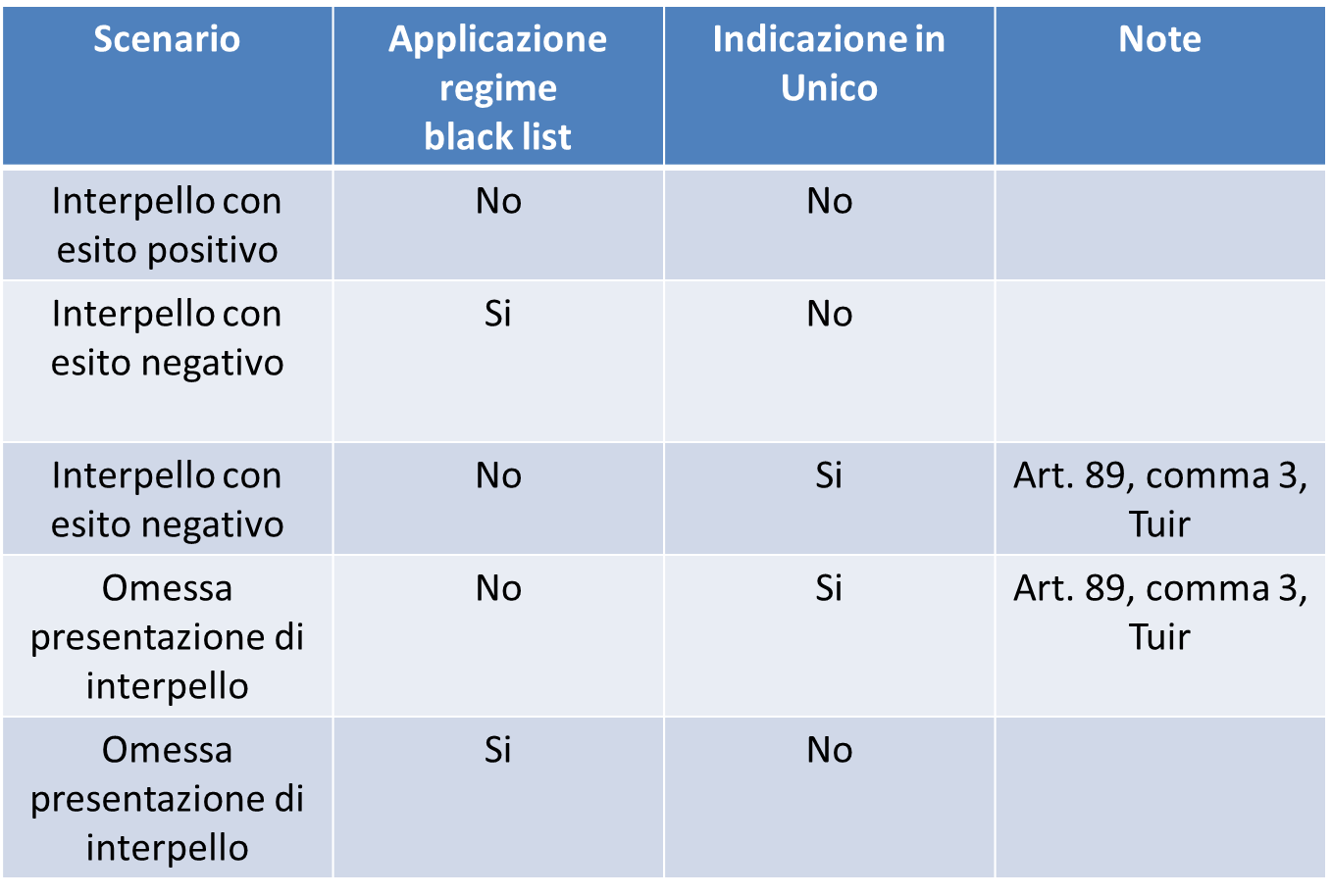 47
Le esimenti black list: procedura di verifica – Art. 165, comma 8-quater, TUIR
«L'Amministrazione finanziaria, prima di procedere all'emissione dell'avviso di accertamento d'imposta o di maggiore imposta, deve notificare all'interessato un apposito avviso con il quale viene concessa al medesimo la possibilita' di fornire, nel termine di novanta giorni, le prove per la disapplicazione delle disposizioni del comma 1 o del comma 8-bis. Ove l'Amministrazione finanziaria non ritenga idonee le prove addotte, dovra' darne specifica motivazione nell'avviso di accertamento».
48
Le esimenti black list: accoglimento dell’interpello – Art. 165, comma 8-quinquies, TUIR
«Le esimenti previste nel comma 5 e nel comma 8-ter non devono essere dimostrate in sede di controllo qualora il contribuente abbia ottenuto risposta positiva al relativo interpello, fermo restando il potere dell'Amministrazione finanziaria di controllare la veridicita' e completezza delle informazioni e degli elementi di prova forniti in tale sede».
49
La procedura di verifica delle esimenti black list CFC
L’Amministrazione Finanziaria – sia in caso di presentazione di interpello o meno - è tenuta a notificare al soggetto controllante residente un apposito avviso con il quale viene concessa la possibilita' di fornire prova delle esimenti, ai fini della disapplicazione della normativa CFC black list

Decorrenza di 90 giorni dalla data di notifica dell’avviso (invito/questionario);

Se l'AF non ritiene idonee le prove addotte dal controllante residente, dovra' darne specifica motivazione nell'avviso di accertamento
50
La nuova procedura di verifica delle esimenti black list
La norma pone requisiti più stringenti all’attività di verifica, offrendo una possibilità e un più ampio lasso temporale (90 giorni) al contribuente, per fornire le prove idonee a supportare la disapplicazione della disciplina CFC. Ne consegue che:

se l’avviso di accertamento è emesso senza che sia stata esperita la procedura, l’atto è nullo;
se l’avviso di accertamento è emesso prima della decorrenza dei 90 giorni dalla notifica, l’atto è nullo;
se l’avviso di accertamento non è motivato, l’atto è nullo.

Allineamento con quanto disposto dall’articolo 110, comma 10 del DPR n. 917/1986 in ordine alla deducibilità dei costi black list.
51
Sanzioni per violazione dell’obbligo di segnalazione
All’omessa segnalazione nella dichiarazione dei redditi dei dividendi black list si applica la sanzione amministrativa pari a:

10% dei dividendi conseguiti dal soggetto estero partecipato e non indicati;

con un minimo di € 1.000;
ed un massimo di € 50.000.
52
Sanzioni per violazione dell’obbligo di segnalazione (segue)
Questione dibattuta in tema di regime CFC, con possibile estensione alla disciplina dividendi black list:

la sanzione si applica anche se vengono successivamente dimostrate le esimenti, con conseguente disapplicazione della disciplina CFC/black list?

Si, secondo l’orientamento attuale dell’Agenzia delle Entrate.
No, secondo la Corte di Cassazione Sentenza 26298 del 29/12/2010.
53
La prima esimente black list – Art. 167, comma 5, lett. a), TUIR
L’articolo 167, comma 5, Tuir prevede due condizioni di disapplicazione della disciplina CFC in ambito black list, operanti in modo autonomo ed indipendente l’una dall’altra.

La prima condizione (c.d. prima esimente) si verifica quando il soggetto controllante residente dimostra che la partecipata estera svolge:

«un'effettiva attività industriale o commerciale, come sua principale attività, nel mercato dello stato o territorio di insediamento».
 
Per le attività bancarie, finanziarie e assicurative quest'ultima condizione si ritiene soddisfatta quando la maggior parte delle fonti, degli impieghi o dei ricavi originano nello Stato o territorio di insediamento.
54
La prima esimente black list – Svolgimento di una attività effettiva
E’ necessario dimostrare (Circolare Ministeriale n. 51/E/2010)
La disponibilità in loco di idonea struttura organizzativa (condizione necessaria ma non più sufficiente)
L’idoneità della struttura organizzativa va verificato con riferimento allo Stato in cui ha sede la società a nulla rilevando qualsiasi struttura organizzativa tramite cui la società opera in altri Stati, ad esempio una stabile organizzazione (Risoluzione Ministeriale n. 187/E/2008 e Risoluzione Ministeriale n. 63/E/2007)
Autonomia gestionale della struttura organizzativa
Il radicamento e il collegamento della CFC nello Stato o territorio di insediamento. Deve intendersi il legame economico e sociale della CFC con il Paese estero e, quindi, «…la sua intenzione di partecipare, in maniera stabile e continuativa, alla vita economica di uno Stato…- (omissis) - diverso dal proprio e di trarne vantaggio…» (Sentenza Corte di Giustizia 12 settembre 2006, C-196/04, punto 53, c.d. sentenza Cadbury Schweppes).
55
La prima esimente black list – Svolgimento di una attività effettiva (segue)
Circolare Ministeriale n. 51/E/2010
Il riferimento al “mercato” è normalmente da intendersi come collegamento al mercato di sbocco o al mercato di approvvigionamento
Il requisito può ritenersi integrato se almeno il 50% di acquisti o vendite è ivi effettuato
Per le attività bancarie ciò è dimostrato quando “la maggior parte delle fonti (con i connessi costi) e degli impieghi (con i connessi ricavi) originano nello Stato o territorio di insediamento”
56
La prima esimente black list – Svolgimento di una attività effettiva (segue)
Il mercato (sbocco/approvvigionamento) può essere inteso come “area di influenza della CFC”

Altri aspetti da considerare ai fini della prima esimente:
Possibilità di valorizzare le ragioni economico-imprenditoriali?
Aspetti amministrativi, regolamentari o societari (es. imprese captive)?
Costo ridotto dei fattori produttivi (es. manodopera)?
Mercato riconosciuto per la negoziazione di materie prime o merci? (es. Singapore per i noli marittimi)
57
La seconda esimente black list – Art. 167, comma 5, lett. b), TUIR
La seconda condizione (c.d. seconda esimente) si verifica quando il soggetto controllante residente dimostra che:

«dalle partecipazioni non consegue l’effetto di localizzare i redditi in Stati o territori black list»
58
La seconda esimente black list – Localizzazione dei redditi
Il soggetto controllante residente deve dimostrare che “dalle partecipazioni non consegue l’effetto di localizzare i redditi in Stati o territori” black list
La condizione rispettata se:
i redditi sono prodotti e assoggettati a tassazione ordinaria in Stati non black list in misura non inferiore al 75% (Art. 5 DM 429/2001) 
stabili organizzazioni o immobili in Stati non black-list (Circolare 51/E 2010)
“tax rate effettivo «complessivamente scontato» sui redditi prodotti dalla CFC risulti congruo rispetto al livello di imposizione vigente in Italia” (Circolare 51/E 2010)
59
La seconda esimente black list – D.M. 21 novembre 2001, n. 429
Tale circostanza ricorre quando la CFC abbia prodotto direttamente redditi di fonte estera, in misura non inferiore al 75 per cento del totale, tramite, ad esempio, una stabile organizzazione o in virtù del possesso di cespiti immobilizzati, localizzati e sottoposti a tassazione fuori dagli Stati o territori a fiscalità privilegiata.
Art. 5, comma 3, D.M. 21 novembre 2001, n. 429 “ai fini della risposta positiva rileva, in particolare, nei riguardi del soggetto controllante autore dell’interpello, (…) il fatto che i redditi conseguiti da tali soggetti (le società o enti partecipati non residenti, n.d.r.) sono prodotti in misura non inferiore al 75 per cento in altri Stati o territori diversi da quelli [di cui al D.M. 21 novembre 2001, n.d.r.] (...) ed ivi sottoposti integralmente a tassazione ordinaria (…) .Ai fini della medesima risposta positiva, nel caso di cui all'articolo 1, comma 1, ultimo periodo, del presente regolamento, rileva anche il fatto che i redditi della stabile organizzazione risultano sottoposti integralmente a tassazione ordinaria nello Stato o territorio in cui ha sede l'impresa, la società o l'ente partecipato”.
60
La seconda esimente black list – D.M. 21 novembre 2001, n. 429 (segue)
Casi pratici
La partecipata estera, pur avendo la sede legale in un Paese o territorio black list
svolge esclusivamente la propria principale attività;
ovvero è fiscalmente residente;
ovvero ha la sede di direzione effettiva;
in uno Stato non compreso nella black list, nel quale i redditi da essa prodotti sono integralmente assoggettati a tassazione

La partecipata estera è localizzata in uno Stato o territorio diverso da quelli a fiscalità privilegiata e opera in un tax haven mediante una stabile organizzazione, il cui reddito è assoggettato integralmente a tassazione ordinaria nello Stato di residenza della casa madre.
61
La seconda esimente black list: il tax rate effettivo – Art. 167, comma 6, TUIR
«I redditi sono determinati in base alle disposizioni applicabili ai soggetti residenti titolari di reddito d'impresa, ad eccezione dell'articolo 86, comma 4. Dall'imposta così determinata sono ammesse in detrazione, le imposte pagate all'estero a titolo definitivo».
62
La seconda esimente black list: il tax rate effettivo
La determinazione del reddito della controllata estera: nella previgente normativa, il reddito della "CFC black-list controllata" era determinato secondo le regole ordinarie previste per la determinazione della base imponibile delle società e degli enti commerciali residenti, fatta eccezione per:
la disciplina della rateazione delle plusvalenze patrimoniali (art. 86, comma 4 T.U.I.R.); 
la disciplina del riporto delle perdite (art. 84, T.U.I.R.); 
la disciplina prevista per le imprese di assicurazione (art. 111, T.U.I.R.);
la disciplina delle operazioni fuori bilancio (art. 112, T.U.I.R.).
63
La seconda esimente black list: il tax rate effettivo (segue)
Tax rate estero

Assume rilevanza il carico fiscale effettivo complessivamente gravante sul gruppo societario in relazione ai redditi prodotti da una CFC appartenente al medesimo gruppo.

Parametro determinante per la verifica del sussistenza della seconda esimente: garantire che i redditi prodotti dalla CFC siano tassati in misura congrua, quando il tax rate effettivo “complessivamente scontato” sui redditi prodotti dalla CFC risulti congruo rispetto al livello di imposizione vigente in Italia.
64
La seconda esimente black list: il tax rate effettivo (segue)
Tax rate domestico

Assume rilievo la tassazione effettiva che la CFC avrebbe subito qualora la stessa fosse stata localizzata nel territorio dello stato italiano, che, per ipotesi, potrebbe essere anch’essa inferiore alla tassazione ad aliquota nominale (27,50%) per effetto della concorrenza alla formazione dell’utile civilistico di redditi esenti o esclusi
	-  Ad esempio, dividendi, plusvalenze pex

La seconda esimente può essere riconosciuta quando il tax rate effettivo complessivamente scontato sui redditi della partecipata estera risulta comunque congruo in relazione all’imposizione fiscale effettiva che l’utile della CFC avrebbe subito in Italia.
65
La seconda esimente black list: il tax rate effettivo (segue)
Distribuzione di dividendi

Presentazione di una documentazione idonea a dimostrare la sistematica distribuzione verso l’Italia dell’utile proveniente dalla CFC. 

La sistematica distribuzione dei dividendi, da un lato rafforza la dimostrazione della carenza di intenti elusivi, dall’altro immette l’utile prodotto dalla CFC in circuiti totalmente accessibili all’Amministrazione Finanziaria italiana ai fini dell’acquisizione delle relative informazioni.
66
Interpello disapplicativo black list – Documentazione prima esimente
Bilancio della società estera relativo all’esercizio cui l’istanza disapplicativa si riferisce, corredata della relativa certificazione
Se la redazione del bilancio non è obbligatoria nello Stato estero, tale documento contabile va comunque presentato e, pertanto, redatto su base volontaria
Prospetto descrittivo della struttura organizzativa e delle concrete modalità operative della società estera
Contratti di locazione degli immobili adibiti a sede degli uffici e dell’attività
Contratti di lavoro dei dipendenti che indicano il luogo di prestazione dell’attività lavorativa e le mansioni svolte
Conti correnti bancari aperti presso istituti locali
Estratti conto bancari che diano evidenza delle movimentazioni finanziarie relative alle attività esercitate
Copia dei contratti di assicurazione relativi a dipendenti e uffici
Autorizzazioni sanitarie e amministrative relative all’attività e all’uso dei locali.
67
Interpello disapplicativo black list – Documentazione prima esimente (segue)
Prospetto con la composizione dell’organo amministrativo della società estera (numero, identità e residenza degli amministratori, eventuali altre cariche dai medesimi ricoperte all’interno del gruppo)
Copia delle fatture delle utenze elettriche e telefoniche relative agli uffici e agli altri immobili utilizzati, che siano rappresentative dei consumi effettuati nel periodo di imposta
Prospetto dei principali mercati commerciali e di approvvigionamento della estera. Esposizione della ripartizione dei fornitori e della clientela per area geografica di residenza, con evidenziazione - per ciascuna area – del relativo volume d’affari (in termini assoluti, e in percentuale del volume d’affari complessivo)
Descrizione delle operazioni, effettuate nel periodo di riferimento, con parti correlate.
68
Interpello disapplicativo black list – Documentazione seconda esimente
Documentazione dimostrante che i redditi conseguiti dalla società estera sono prodotti in misura > 75% in Stati o territori diversi da quelli a fiscalità privilegiata ed ivi tassati in via ordinaria

Illustrazione del sistema di tassazione vigente - ai fini delle imposte sui redditi nel Paese o territorio di produzione dei redditi

Documenti da cui risulti la composizione e la modalità di determinazione del reddito della società black list di livello più elevato, l’eventuale distribuzione di tale reddito alle società sovraordinate, sino alla controllante residente, e la misura della tassazione cui è stato complessivamente assoggettato il reddito prodotto dalla CFC (congruità del “carico fiscale complessivo di gruppo”)
69
Interpello disapplicativo black list – Documentazione seconda esimente (segue)
Bilancio certificato della CFC di livello più elevato; prospetto di calcolo delle imposte dovute nello Stato black list in base alla normativa locale
Dichiarazione dei redditi (qualora presentata)
Delibere di distribuzione degli utili della CFC nel corso dell’esercizio
Bilancio delle società cui è stato eventualmente distribuito l’utile della partecipata estera; prospetto di calcolo delle imposte dovute dalle stesse nel relativo Stato estero, con riferimento agli utili ricevuti dalla CFC
Dimostrazione del pagamento delle imposte anche a titolo di acconto o ritenuta
70
Le novità della Legge di Bilancio 2018
La stratificazione delle riserve
71
Presunzione di distribuzione
La Legge di Stabilità 2018 ha introdotto la presunzione secondo la quale gli utili distribuiti dal soggetto non residente si presumono prioritariamente formati con quelli non provenienti da Stati o territori a regime fiscale privilegiato.

In caso di cessione delle partecipazioni, la preesistente stratificazione delle riserve di utili si trasferisce al cessionario.

Gli utili distribuiti dal soggetto non residente si presumono prioritariamente formati con quelli da considerare non provenienti da Stati o territori a regime fiscale privilegiato.
72
Le modifiche del D. Lgs. 147/2015
Con il D.Lgs. 147/2015, noto come decreto per la crescita e l’internazionalizzazione delle imprese, il legislatore ha introdotto ulteriori importanti modifiche, in vigore dal 7 ottobre 2015, a seguito delle quali si realizzano le seguenti nuove regole impositive:

la tassazione integrale dei dividendi opera solo qualora il socio residente in Italia detiene una partecipazione diretta in una società residente o localizzata in Stati o territori a fiscalità privilegiata

in caso di partecipazione indiretta, affinché operi la tassazione integrale dei dividendi, il socio residente deve essere titolare di una partecipazione di controllo (ex articolo 2359 cod. civ.) detenuta nella sub - holding intermedia estera che ha percepito utili da società localizzate in Stati o territori a fiscalità privilegiata
73
Partecipazioni indirette black list – Utili distribuiti tramite sub-holding
Il regime di cui agli articoli 47, comma 4, e 89, comma 3, del T.U.I.R. trova applicazione in relazione ai dividendi percepiti da soggetti residenti in caso di partecipazioni indirette, anche non di controllo, in società localizzate in Paesi o territori a regime fiscale privilegiato, attraverso l’esercizio del controllo su una società interposta localizzata in uno Stato o territorio a regime fiscale ordinario. 
L’Amministrazione finanziaria ha chiarito che: 
il socio residente in Italia deve individuare e assoggettare a tassazione ai sensi delle citate disposizioni la sola quota parte di dividendi riferibile alla partecipazione nella società black-list
occorre effettuare una ricostruzione analitica della provenienza degli utili distribuiti al socio italiano, supportata da adeguata documentazione che consenta all’Amministrazione finanziaria di risalire la catena distributiva, in mancanza della quale si ritengono distribuiti al socio italiano, in via prioritaria e fino a concorrenza, gli utili di provenienza black-list (cfr. Circolare 6 ottobre 2010, n. 51/E)
74
La novità della Legge di Bilancio 2018 – Distribuzione delle riserve
Il tema non è stato oggetto di uno specifico intervento da parte del legislatore. Tuttavia, applicando in via estensiva il comma 1008 (esaminato nel paragrafo precedente), si potrebbe sostenere che la presunzione di prioritaria distribuzione di utili white-list trovi applicazione anche in relazione alla fattispecie da ultimo esaminata (i.e., dividendi percepiti da un soggetto IRES tramite una sub-holding white-list e formati sia da utili black-list sia da utili white-list). Anche in relazione a tale aspetto, sarebbe comunque opportuno un chiarimento da parte dell’Agenzia delle entrate.
75